ОРГАНІЗАЦІЙНО-ЕКОНОМІЧНИЙ МЕХАНІЗМ ЗАБЕЗПЕЧЕННЯ ІННОВАЦІЙНОГО РОЗВИТКУ ПІДПРИЄМСТВ УКРАЇНИ
Виконала студентка 2-гої групи
Спец.6504факультету ФЕтаУБіленко Тетяна
Науковий керівник:    Бойченко К. С
 к.е.н., доцент кафедри економіки підприємств
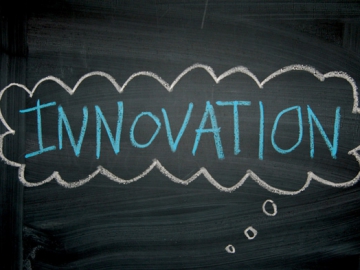 Згідно із Законом України «Про інноваційну діяльність», інновації – це новостворені (застосовані) і (або) вдосконалені конкурентоспроможні технології, продукція або послуги, а також організаційно-технічні рішення виробничого, адміністративного, комерційного або іншого характеру, які істотно поліпшують структуру та якість виробництва і (або) соціальної сфери
Структура джерел фінансування інноваційної діяльності промислових підприємств України у 2013 році, %
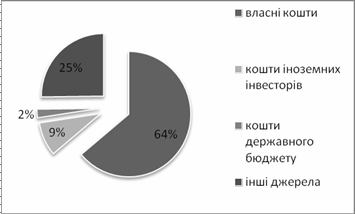 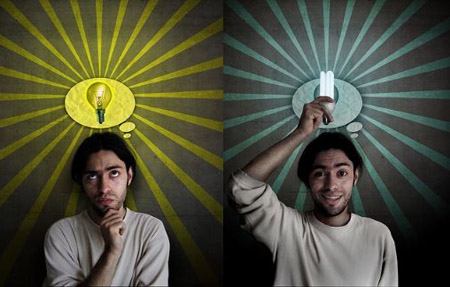 Проаналізувавши дані міжнародного рейтингу, а саме Всесвітнього економічного форуму в Давосі, Україна належить до держав із середнім рівнем інноваційності  ( 79 місце за фактором інноваційності та досвідченості бізнесу, за підсумками 2012 року).
Частка інноваційної продукції в загальному обсязі реалізованої промислової продукції, %
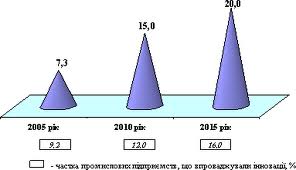 Розвиток національної економіки будь-якого типу визначається активністю інноваційних процесів, економічною ефективністю нововведень, тобто результативністю перетворення науково-дослідних і дослідно-конструкторських робіт в інноваційний продукт, такий як нова техніка та прогресивні технології, які сприяють зменшенню собівартості продукції та підвищенню її конкурентоспроможності на внутрішньому і зовнішньому ринках.
Тільки цього року компанія витратила близько 15 мільйонів доларів на технічне переозброєння. Уже в наступному ми плануємо витратити 40. Це принциповий підхід до виробництва, який ми останні вісім років декларуємо.
Компанія  Roshen.
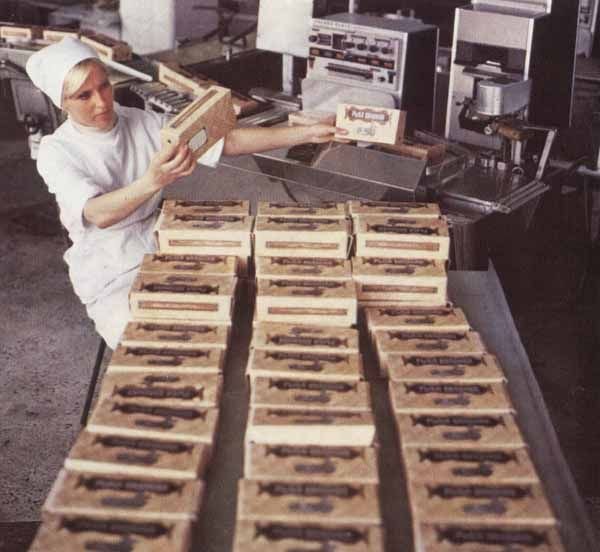 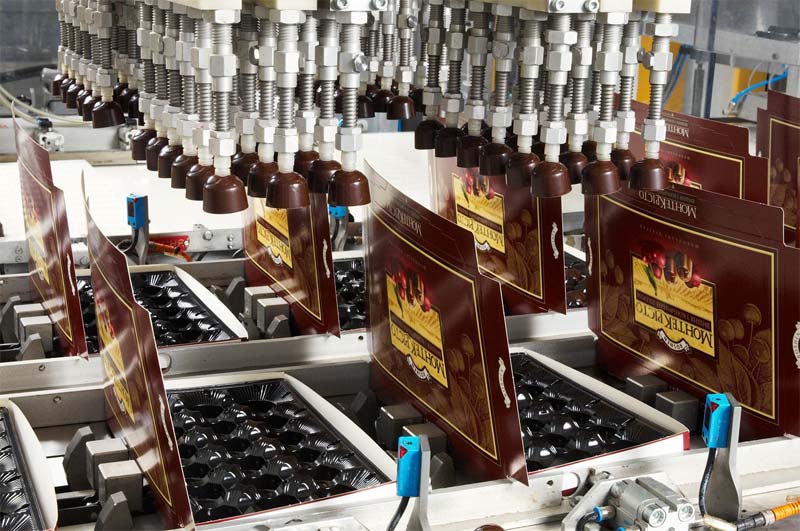 За інноваціями –майбутнє.
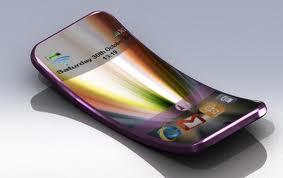 Вибір Україною Європейського шляху інтеграції поставив її у високотехнологічне конкурентне середовище.
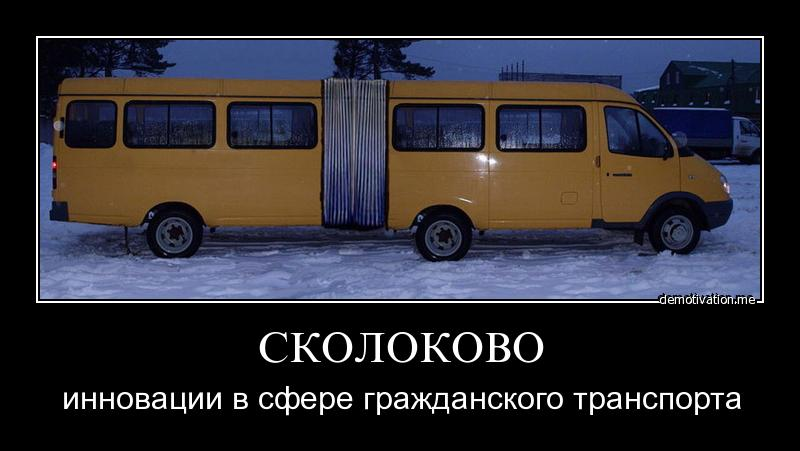 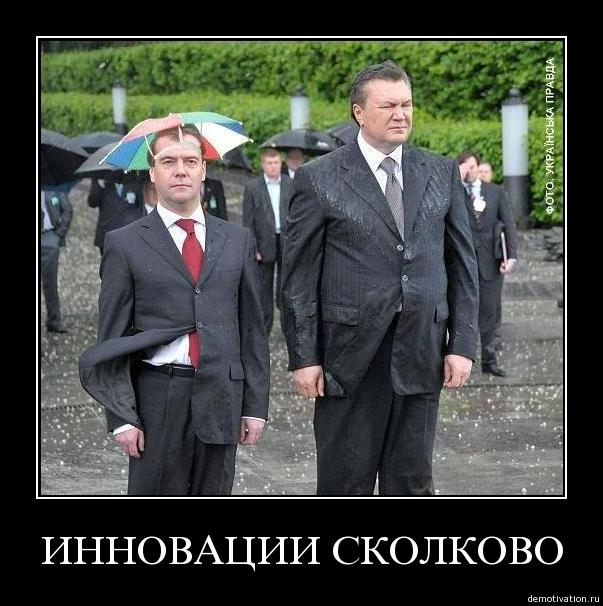 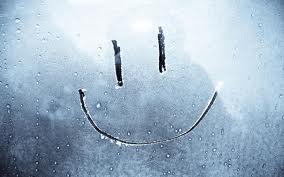 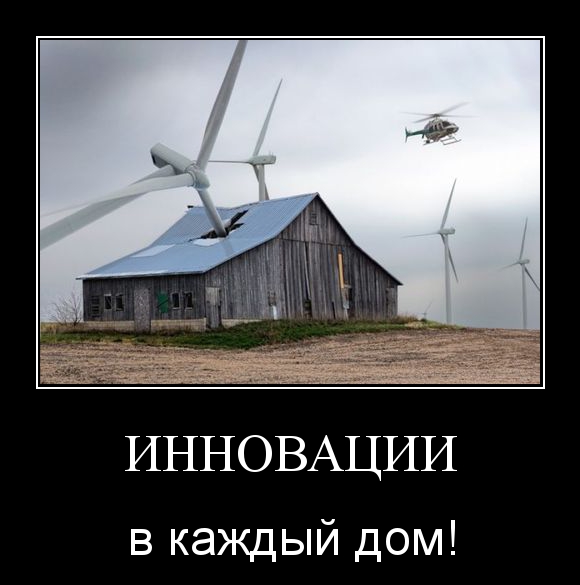 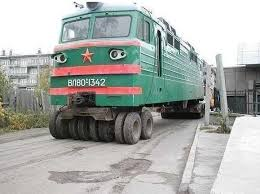 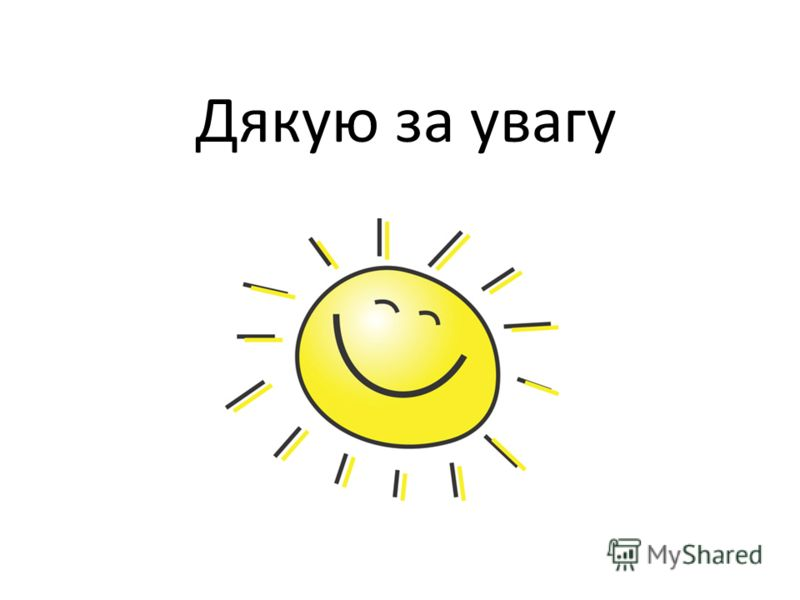